Data requested by BA committee
Occupational Therapy Assistant AS degree
Degree completion rates for students who complete at least one OTA course: 
Cohort first attending SAC spring 2010 through fall 2011
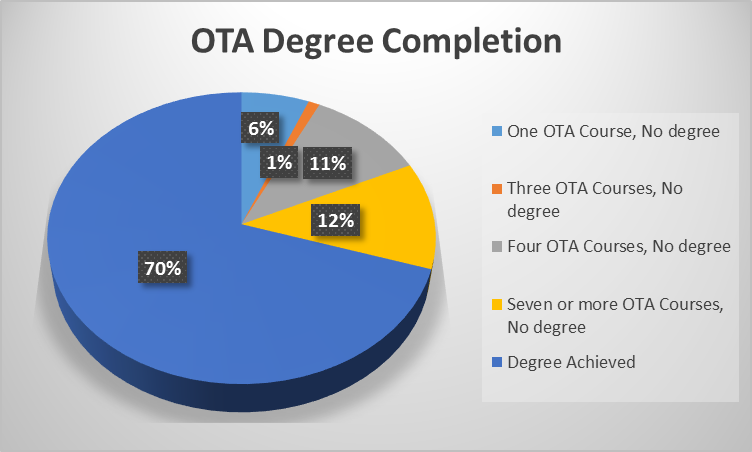 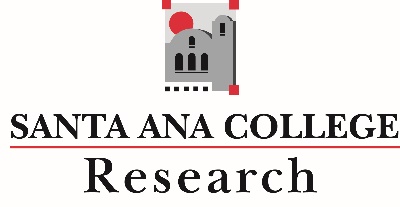 Prepared: 4/27/17